Importing Translator to QDM3D
In QDM3D: Start  Import  Data
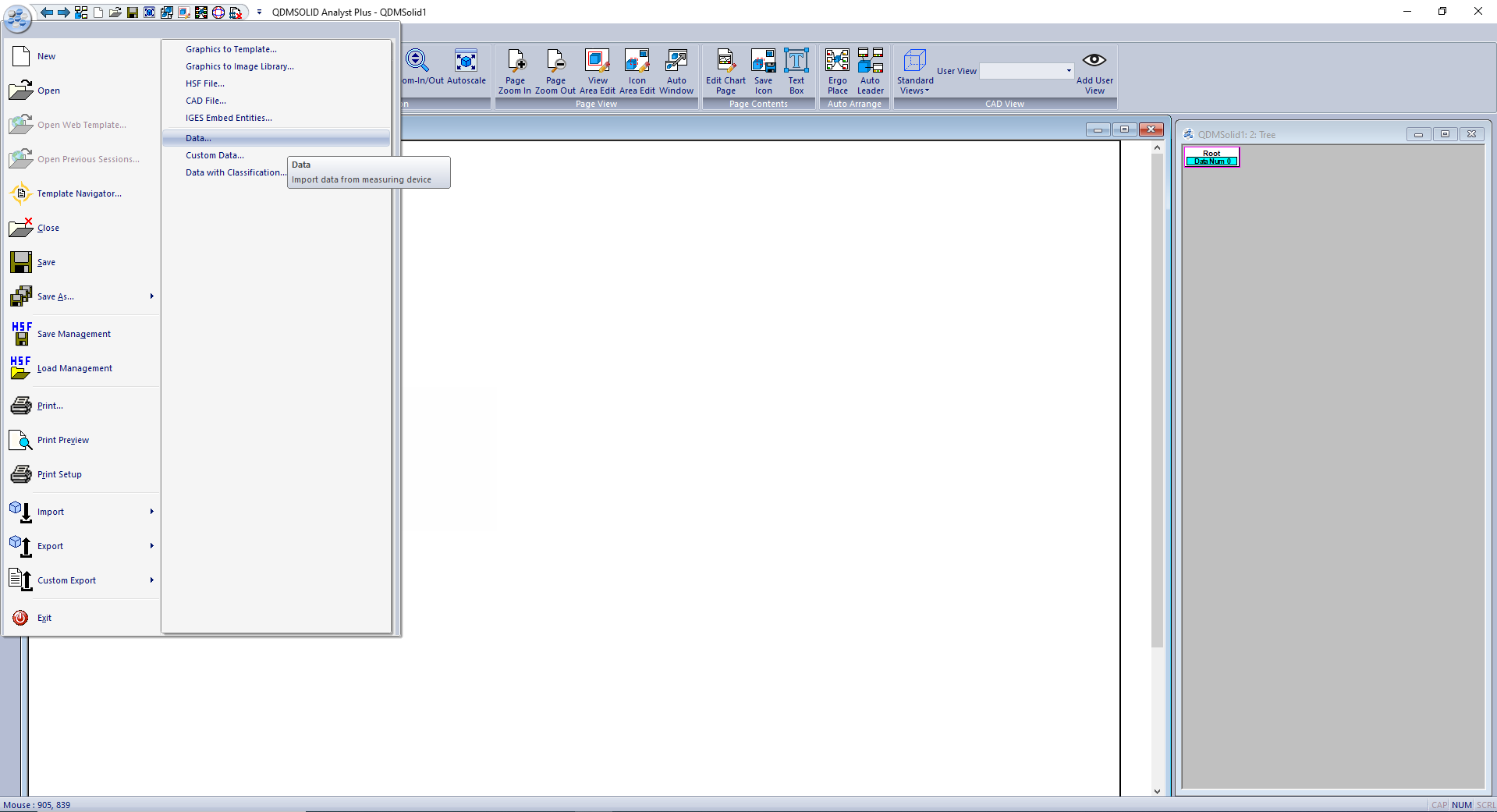 Importing Translator to QDM3D
Select “Import New Macros” in the dropdown menu and select your translator, e.g. “dgPolyworks_Standard”
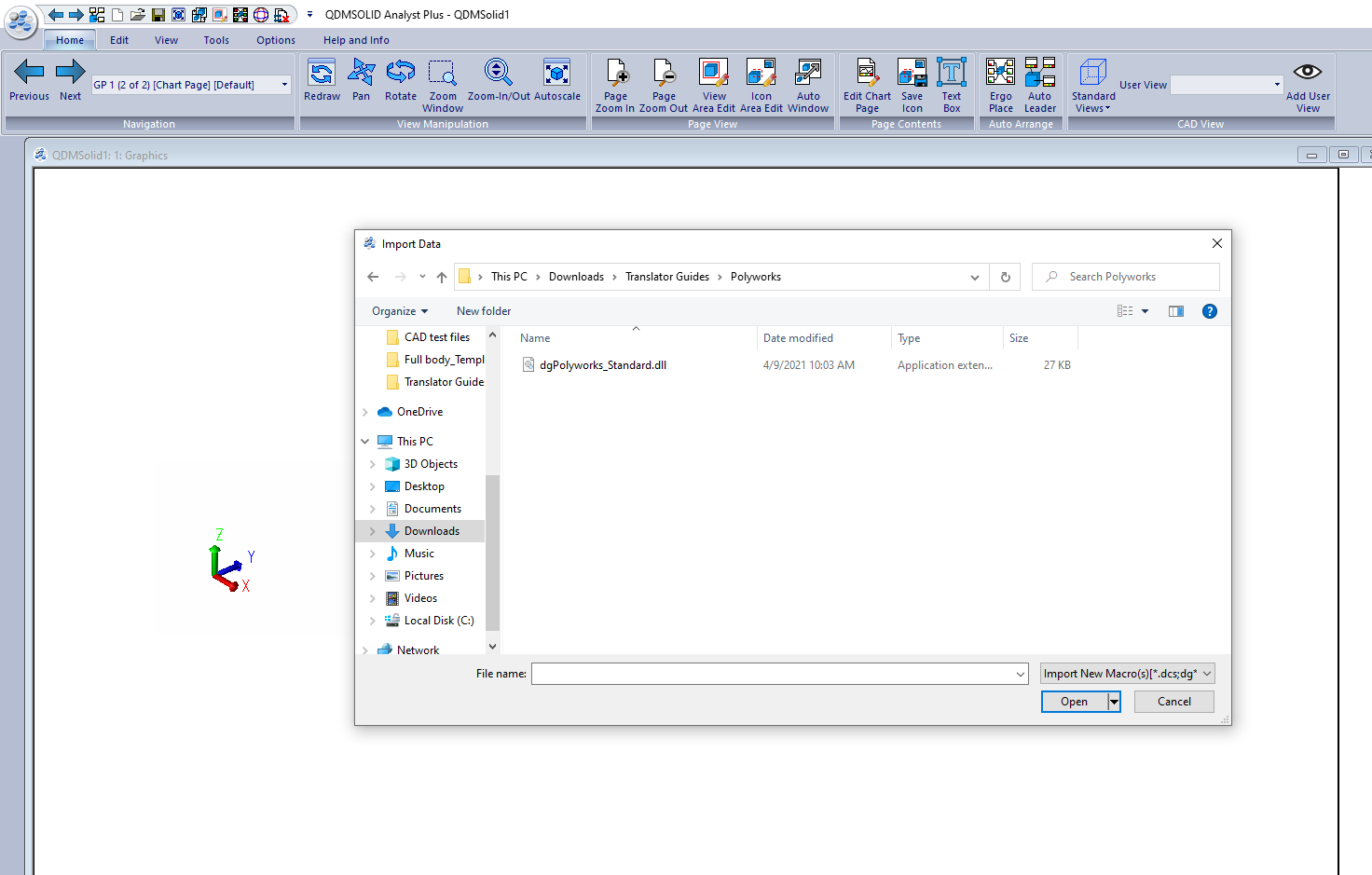 Importing sample file in QDM3D
Go to Start  Import  Data
Select your sample file
Select the translator name in the dropdown menu
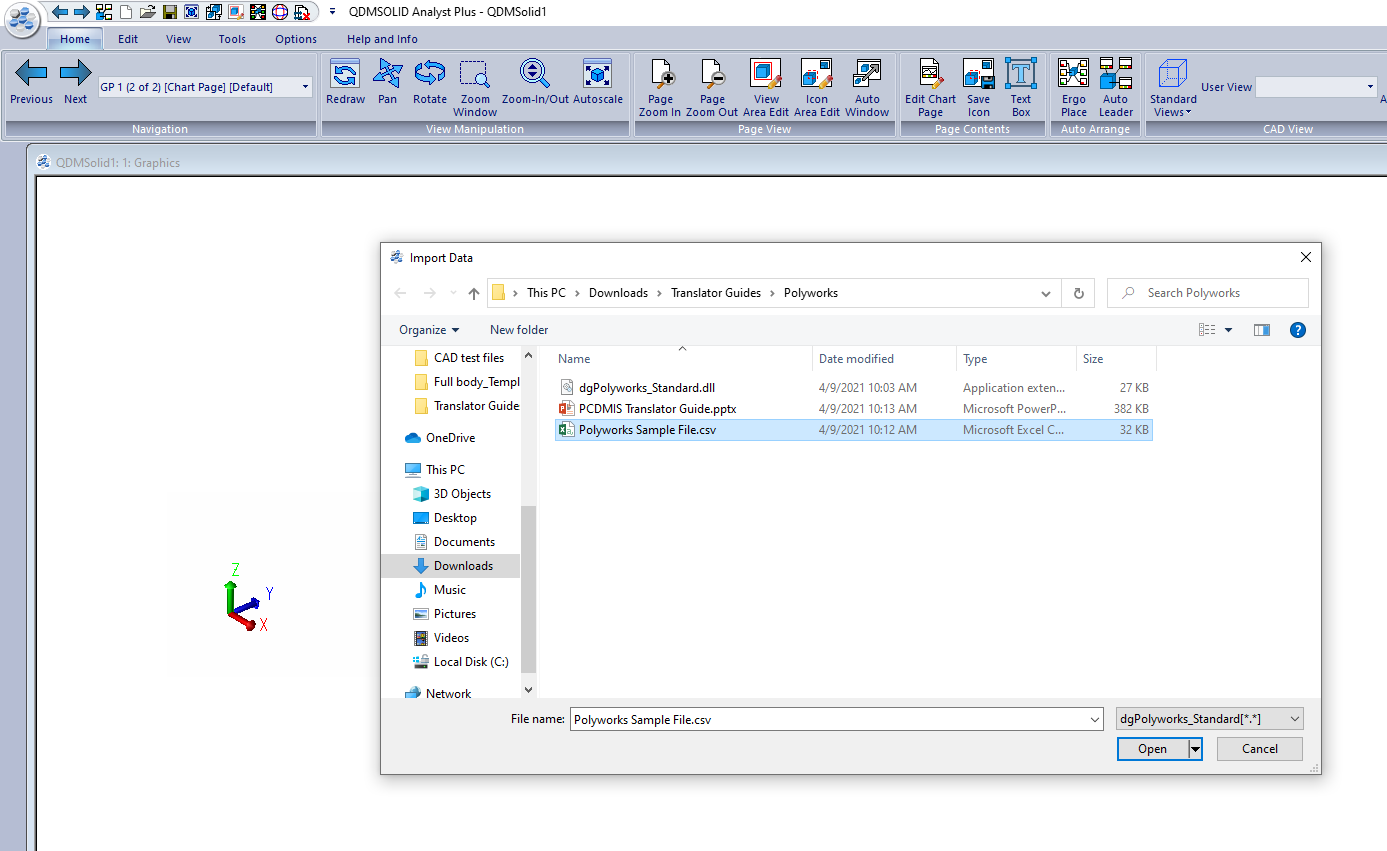 Importing Translator to QDMWEB
In QDMWEB: Program  DCS Translator
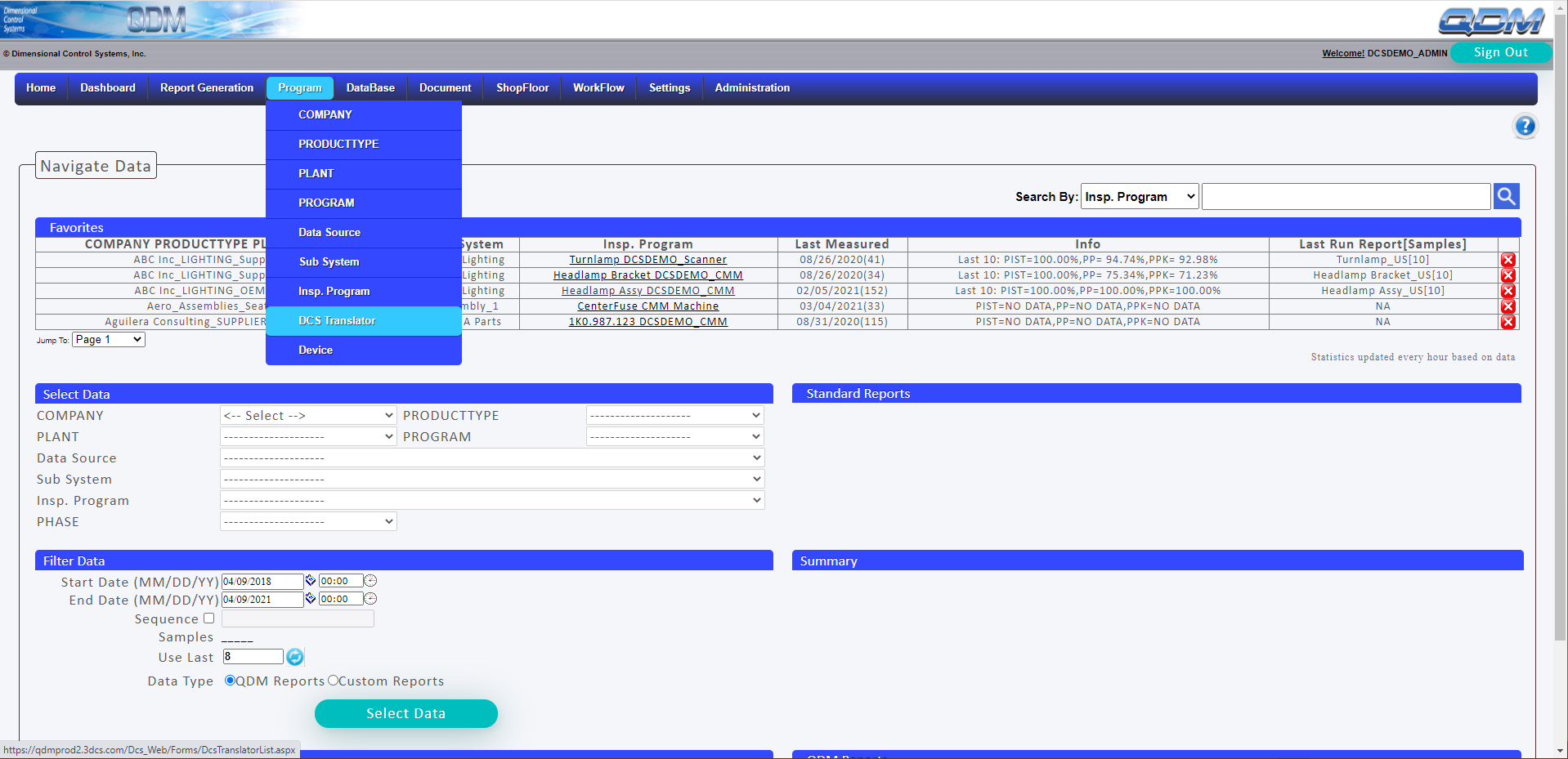 Importing Translator to QDMWEB
Click “Add”





Choose the file “dgPolyworks_Standard” and Submit
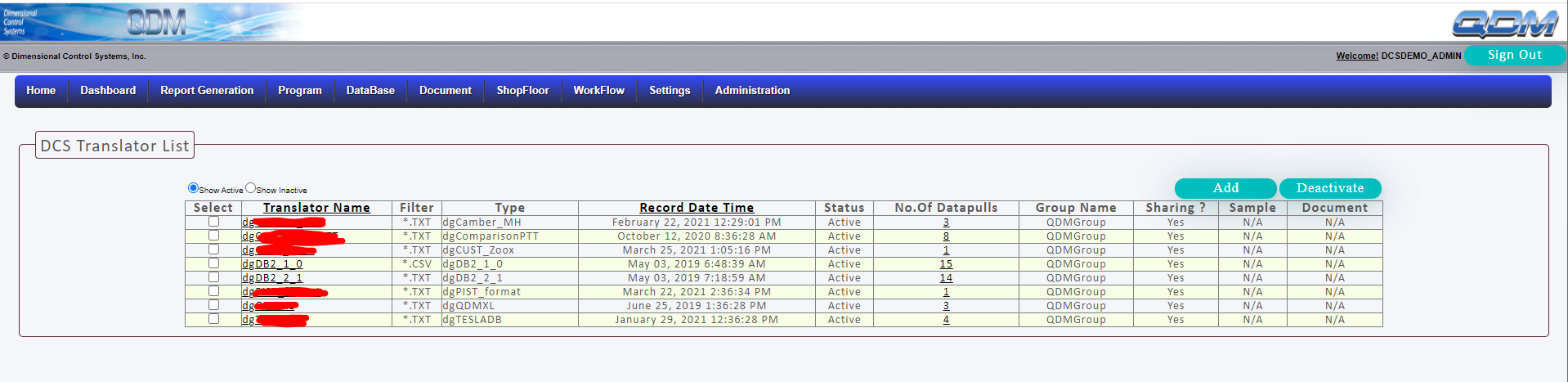 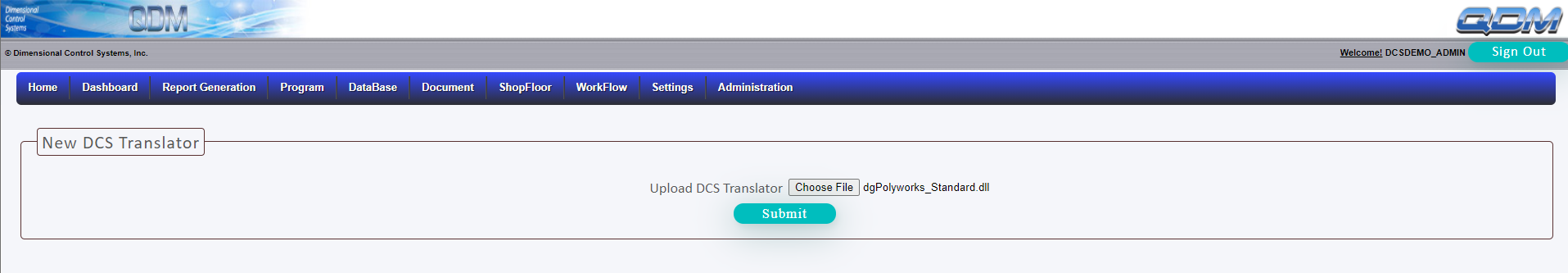